Immigration
The gateways to america
Ellis Island
		New York
What happened at Ellis Island?

Angel Island
		San Francisco
Groups that came to America
1840-1860
		10 million Irish
		to America
Between 1880-1920
		Chinese
		Czech
		Greek
		Polish
		Italian
		Japanese
		Russian
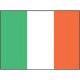 Why did they leave their homeland?
Europe was overcrowded
To escape political persecution
Religious Freedom
Economic Opportunities
Famine
Bad harvests
The Trip to America
Most immigrants travelled to America with steerage tickets
Lowest part of the ship, very crowded, no bathrooms, 
Trip was characterized by disease and hunger in many cases
What challenges did Immigrants face in America?
Education-language and citizenship process
Where to live
Employment
Prejudice and discrimination-Nativism-favoring American born people
Immigration laws like the Chinese Exclusion Act
Family tensions
Photo Analysis
Photo analysis
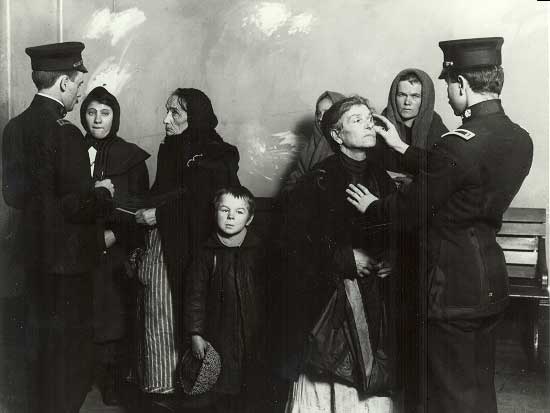 Cartoon Analysis